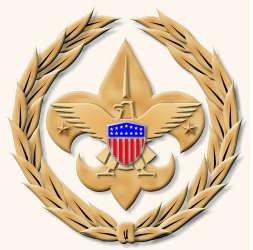 COMMISSIONER CABINET
Monthly Training
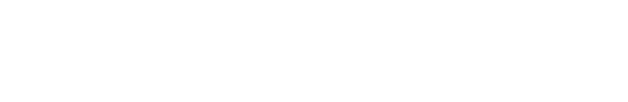 Michael R. Marks
Assistant Council Commissioner
Annual Service Plan
Annual Orientation
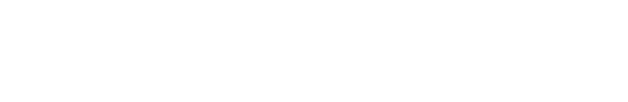 Annual Service Plan
What:
The annual commissioner service plan gives specific purposes for regular and supportive contact with units by the commissioner staff.
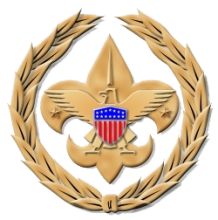 Annual Service Plan
Who:
Unit Commissioners
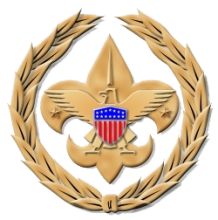 Annual Service Plan
Why:
Encourages commissioner visits and guides unit activities towards achieving higher levels of excellence.
[Speaker Notes: This plan encourages commissioner visits and guides unit activities toward GOLD JTE]
Annual Service Plan
When:
All year
Major focus on recharter time
[Speaker Notes: All the time ;-)]
Annual Service Plan
How:
Follows natural flow of Scouting
Adding new members
Purchasing uniforms
Preparing for summer camp
Unit program planning
Replacing adult leadership
[Speaker Notes: Review Checklist]
Annual Service Plan
How:
Follows unit self-assessment method/membership validation process
Evaluate units: Good/Fair/Poor 
Fair/Poor – develop plan
2X yearly - compare status to last report
[Speaker Notes: The plan includes the following commissioner functions:

The unit serving executive meets with his/her commissioner team to evaluate the units in the district. (This should be a part of the goal-setting process in January.) Units meeting quality unit requirements would normally receive a grade of "good". Units not meeting these requirements will be rated as "fair" or "poor" based on the challenges this unit will face in achieving quality status.
For every unit in the fair or poor category, a plan is developed by the unit serving executive and his commissioner team based on how this can be brought back to quality unit status. This plan is shared with the council commissioner and the staff leader for the executive. These plans should be kept on file by the registrar. Specific action should be identified monthly and progress reported. Priority should be placed on units with "life threatening" problems.
Twice a year, unit status should be compared to the last report. "Fair" or "poor" units not changing in status should be given immediate attention by the unit serving executive's staff leader with help from the appropriate assistant district commissioner or district commissioner.]
Annual Service Plan
Tools
Commissioner Touch Point Checklist
Help organize tasks
More detailed
Adaptable to LHC calendar
Quarterly -> Monthly
[Speaker Notes: Organizing your visits with your units is essential to helping the units succeed.  With so many aspects of Scouting, it is sometimes difficult to remember when tasks need to be done or to know when to remind units that they need to prepare for Scouting events.  Here we have prepared a commissioner focus point checklist for commissioners to use.  It can be adapted to include council-specific activities. Some of the items we have listed in a certain season may need to be moved based on your council calendar.]
Annual Orientation
What/Why/When/Who/How/Idea:
Annual review
Orient new; motivate experienced
Annually – January/February
All Commissioners
Video, priority review, discussion
Invite Council Commissioner or Deputy Commissioner
[Speaker Notes: Started in 2006 by Don Belcher…
DVD will assist the council and districts in the orientation of new commissioners and can be used with experienced commissioners as motivational tool and an orientation to the new process.]
Annual Orientation
Video
youtube.com/user/blazerb
Scout Shop No. 605668
mp4 available on request
[Speaker Notes: Started in 2006 by Don Belcher…
DVD will assist the council and districts in the orientation of new commissioners and can be used with experienced commissioners as motivational tool and an orientation to the new process.]
Questions?
12
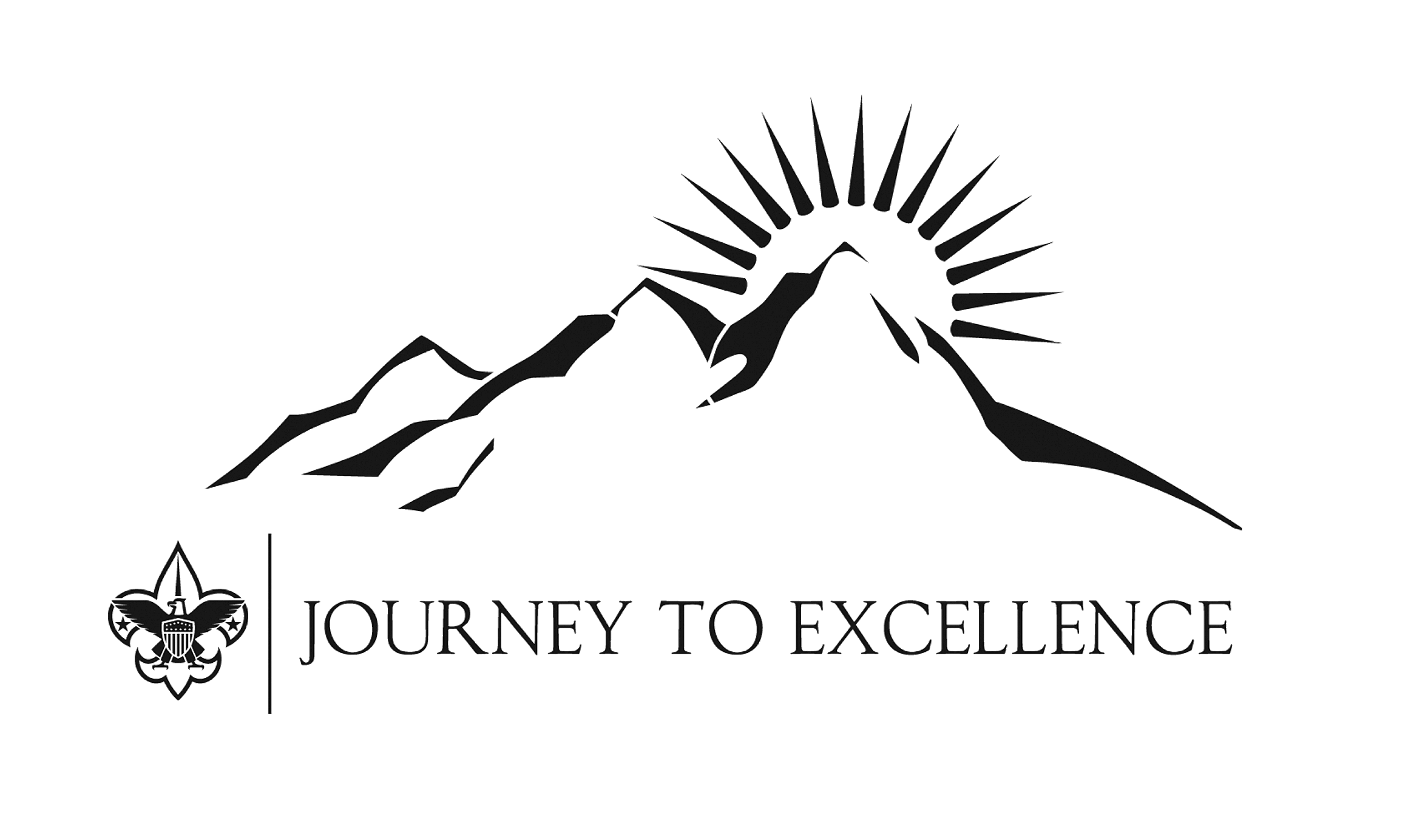 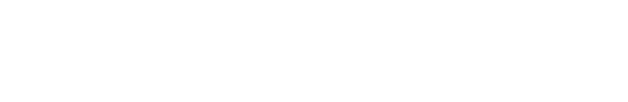 [Speaker Notes: Thank You]